소제목
제목
제목내용내용내용
제목내용내용내용

제목내용내용내용
제목내용내용내용

제목내용내용내용
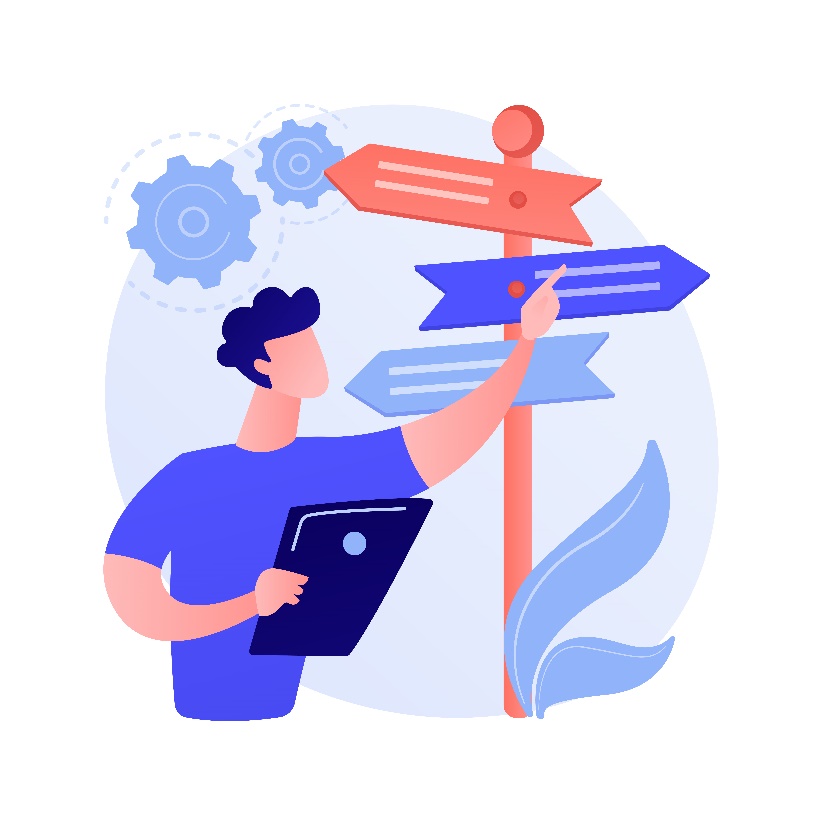 1
소제목
제목
제목 (2)
제목내용 내용 예시

제목내용 내용 예시

제목내용 내용 예시

제목내용 내용 예시
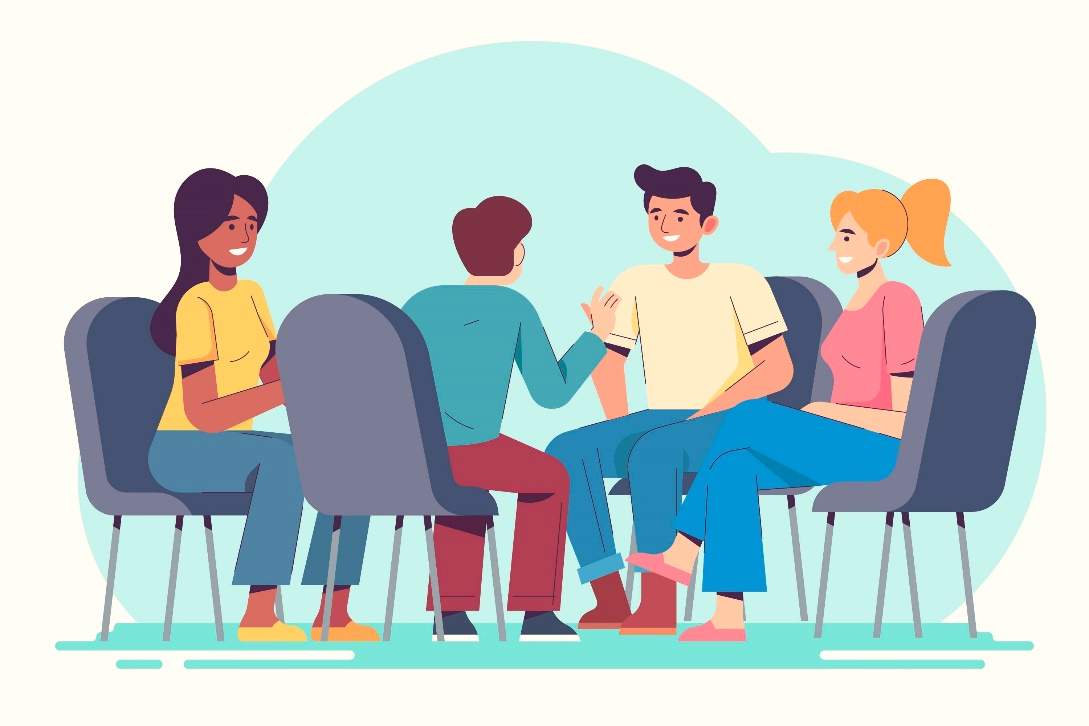 2
제목
설명
설명
설명
제목
제목내용내용내용
제목내용내용내용

제목내용내용내용
제목내용내용내용

제목내용내용내용
3
제목
4
3) 서울가리
제목
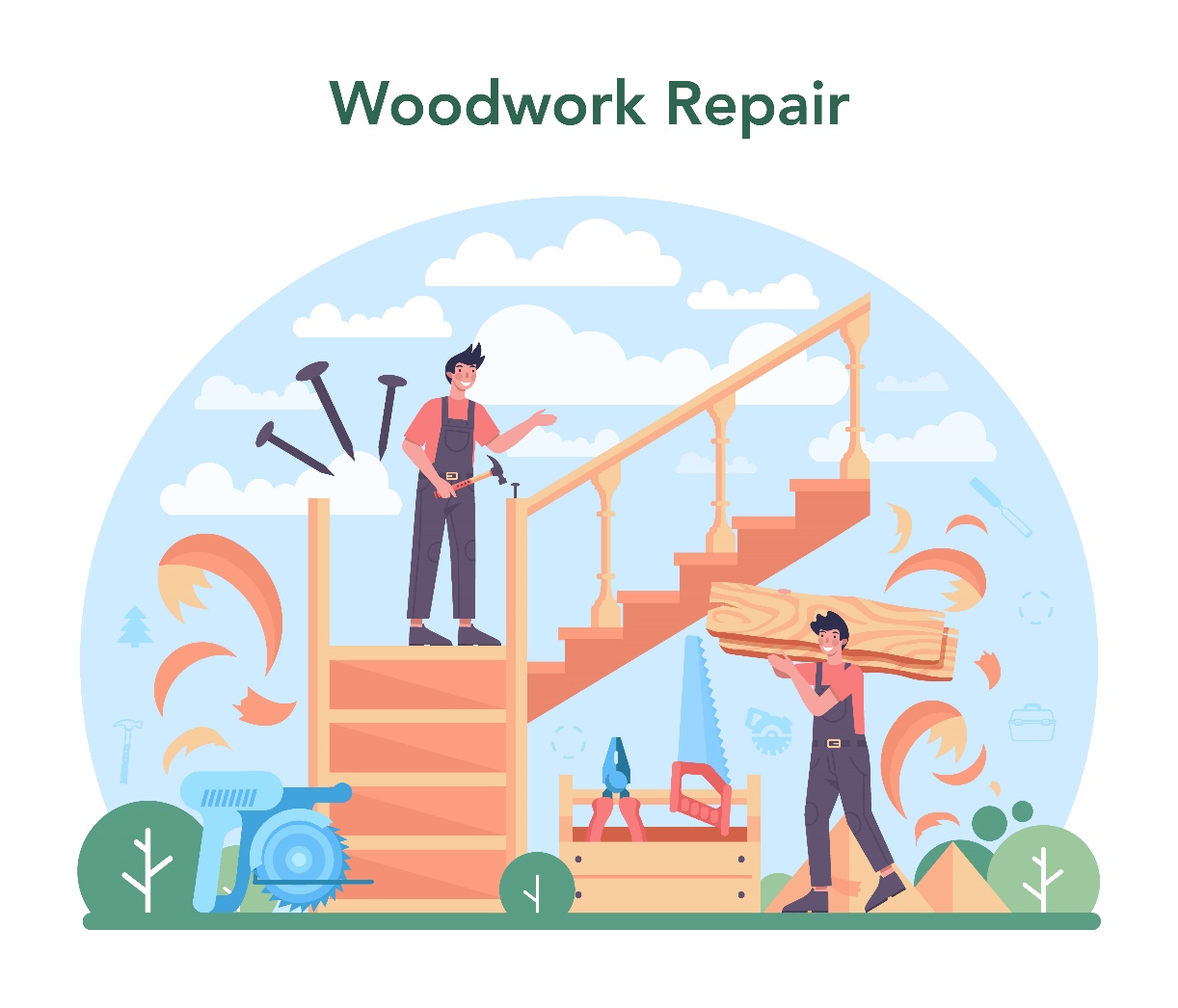 5
해당 템플릿으로 바로 제작 의뢰하고 싶다면?
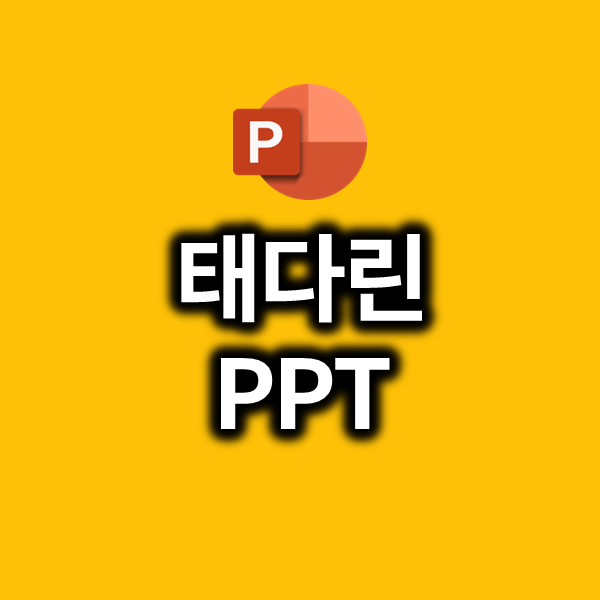 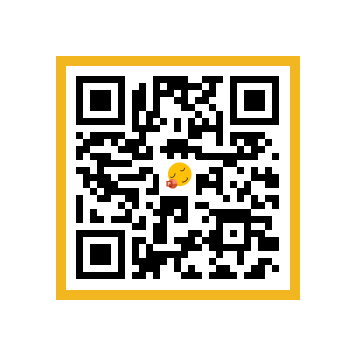 오픈 카톡
https://open.kakao.com/me/tae_darin_ppt
이메일
tae_darin@naver.com